EECE.3220Data Structures
Instructor:  
Dr. Michael Geiger
Spring 2017

Lecture 31:
Priority queues; more sorting algorithms
Lecture outline
Announcements/reminders
Program 4 due today
Program 5 to be posted; due 4/21
No lecture Monday (Patriots’ Day)
Today’s lecture
Review
O(n2) sorting algorithms
Heaps and heapsort
Priority queues
More sorting algorithms
Quicksort
Merge sort
Radix sort
4/14/17
2
Data Structures: Lecture 31
Review: O(n2) sorting
Sorting algorithms that are easy to understand but inefficient for large data sets
Each uses nested loops to traverse most of list
Selection sort
Identify smallest element in successively smaller sub-lists and move to front of sub-list
Exchange sort
Repeatedly go through list and swap pairs that are out of order
Example: bubble sort
On each iteration, largest value “bubbles” to end
Insertion sort
Repeatedly insert new item into already sorted list
Identify correct position, then move items to make space
4/14/17
3
Data Structures: Lecture 31
Review: Heaps
A heap is a binary tree with properties:
It is complete
Each level of tree completely filled (except possibly bottom)
It satisfies heap-order property
Data in each node >= data in children
Also called a maxheap
If data in node <= data in children, it’s a minheap
Can be efficiently stored in array
Store all nodes at given level from left to right in consecutive locations
If first element @ index 1, then, given index n
Children are at indexes 2*n and 2*n + 1
Parent is at index n/2
4/14/17
4
Data Structures: Lecture 31
Review: Basic Heap Operations
Constructor
Set mySize to 0, allocate array 
Empty
Check value of mySize
Retrieve max item
Return root of the binary tree, myArray[1]
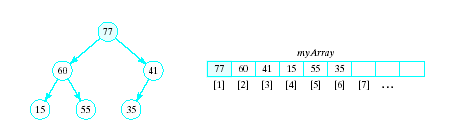 4/14/17
5
Data Structures: Lecture 31
Result called a semiheap
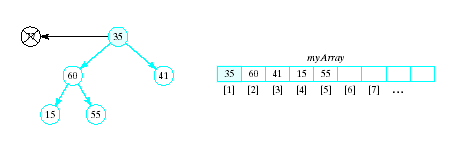 Review: Basic Heap Operations
Delete max item
Max item is the root, replace with last node in tree






Then interchange root with larger of two children
Continue this with the resulting sub-tree(s)
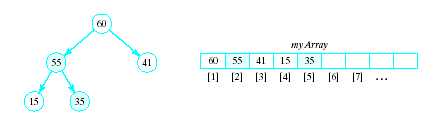 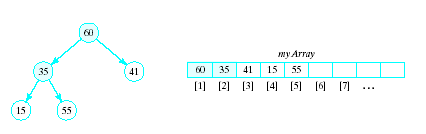 4/14/17
6
Data Structures: Lecture 31
Review: Percolate Down Algorithm
1. Set c = 2 * r	// r = current node,
					// c = left child
2. While r <= n do following
	a. If c < n and myArray[c] < myArray[c + 1]	Increment c by 1b. If myArray[r] < myArray[c]	i. Swap myArray[r] and myArray[c]	ii. set r = c	iii. Set c = 2 * celse    Terminate repetitionEnd while
4/14/17
7
Data Structures: Lecture 31
Review: Basic Heap Operations
Insert an item
Amounts to a percolate up routine
Place new item at end of array






Interchange with parent so long as it is greater than its parent
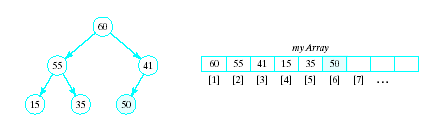 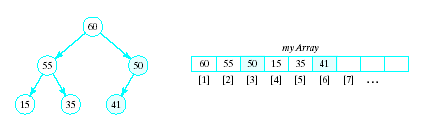 4/14/17
8
Data Structures: Lecture 31
Review: Heapsort
Given a list of numbers in an array
Stored in a complete binary tree




Convert to a heap
Begin at last node not a leaf
Apply percolated down to this subtree
Continue
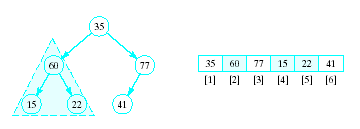 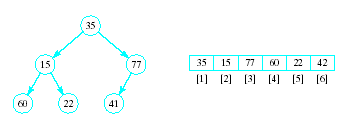 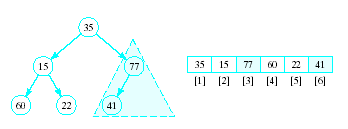 4/14/17
9
Data Structures: Lecture 31
Review: Heapsort
Algorithm for converting a complete binary tree to a heap – called "heapify"For r = n/2 down to 1:	Apply percolate_down to the subtree	in myArray[r] , … myArray[n]End for
Puts largest element at root
4/14/17
10
Data Structures: Lecture 31
Review: Heapsort
Now swap element 1 (root of tree) with last element


This puts largest element in correct location
Use percolate down on remaining sublist
Converts from semi-heap to heap
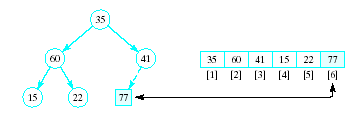 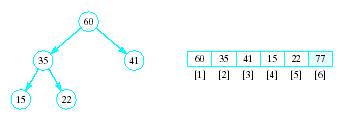 4/14/17
11
Data Structures: Lecture 31
Review: Heapsort
Again swap root with rightmost leaf



Continue this process with shrinking sublist
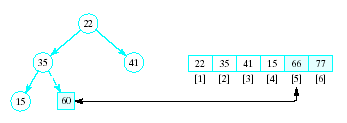 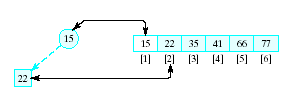 4/14/17
12
Data Structures: Lecture 31
Review: Heapsort Algorithm
1. Consider x as a complete binary tree, use heapify to convert this tree to a heap
2. for i = n down to 2:a. Interchange x[1] and x[i]     (puts largest element at end)b. Apply percolate_down to convert binary    tree corresponding to sublist in     x[1] .. x[i-1]
4/14/17
13
Data Structures: Lecture 31
Priority Queue
A collection of data elements
Items stored in order by priority
Higher priority items removed ahead of lower
Operations
Constructor
Insert
Find, remove smallest/largest (priority) element
Replace 
Change priority
Delete an item
Join two priority queues into a larger one
4/14/17
14
Data Structures: Lecture 31
Priority Queue
Implementation possibilities
As a list (array, vector, linked list)
As an ordered list
Best is to use a heapBasic operations have O(log2n) time
Priority queue as heap: use priority for ordering
Highest priority item will always be first
All priority queue operations can be written in terms of heap operations
4/14/17
15
Data Structures: Lecture 31
Quicksort
Efficient exchange sorting scheme 
Typical exchange involves elements that are far apart 
Fewer exchanges required to position element.
Quicksort uses a divide-and-conquer strategy
A recursive approach 
Partition original problem into simpler sub-problems
Consider each sub problem independently
Subdivision continues until sub problems obtained are simple enough to be solved directly
4/14/17
16
Data Structures: Lecture 31
Quicksort
Choose some element called a pivot 
Perform a sequence of exchanges so that 
All elements that are less than this pivot are to its left and 
All elements that are greater than the pivot are to its right. 
Divides the (sub)list into two smaller sub lists, 
Each of which may then be sorted independently in the same way.
4/14/17
17
Data Structures: Lecture 31
Quicksort
If the list has 0 or 1 elements, 
			return. // the list is sorted
Else do:
	Pick an element in the list to use as the pivot.
 	Split the remaining elements into two disjoint groups:
	SmallerThanPivot = {all elements < pivot}
	LargerThanPivot = {all elements > pivot}
 
 Return the list rearranged as:
      Quicksort(SmallerThanPivot), 
	pivot, 
	Quicksort(LargerThanPivot).
4/14/17
18
Data Structures: Lecture 31
Quicksort Example
Given to sort:75, 70, 65,      , 98, 78, 100, 93, 55, 61, 81, 
Select, arbitrarily, the first element, 75,  as pivot.
Search from right for elements <= 75, stop at first element <75
Search from left for elements > 75, stop at first element >=75
Swap these two elements, and then repeat this process
68
84
4/14/17
19
Data Structures: Lecture 31
Quicksort Example
75, 70, 65, 68, 61, 55, 100, 93, 78, 98, 81, 84   

When done, swap pivot into location where search indexes meet
Now, pivot 75 is placed so all elements to the left are <= 75 and all elements to the right are >75.
Need to sort sublists on either side of 75
4/14/17
20
Data Structures: Lecture 31
Quicksort Example
Need to sort (independently):
		    55, 70, 65, 68, 61    and
		100, 93, 78, 98, 81, 84
Let pivot be 55, look from each end for values larger/smaller than 55, swap
Same for 2nd list, pivot is 100
Sort the resulting sublists in the same manner until sublist is trivial (size 0 or 1)
Recursive function to handle this has args
List
Indexes of first, last elements in sublist
4/14/17
21
Data Structures: Lecture 31
Quicksort
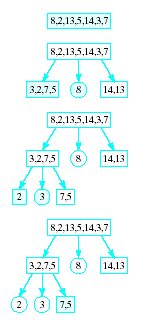 Note visual example ofa quicksort on an array
etc. …
4/14/17
22
Data Structures: Lecture 31
Quicksort Performance
O(log2n) is the average case computing time
If the pivot results in sublists of approximately the same size.  

O(n2) worst-case 
List already ordered, elements in reverse 
When Split() repetitively results, for example, in one empty sublist
4/14/17
23
Data Structures: Lecture 31
Improvements to Quicksort
Quicksort is a recursive function
stack of activation records must be maintained by system to manage recursion.
The deeper the recursion is, the larger this stack will become.
The depth of the recursion and the corresponding overhead can be reduced 
sort the smaller sublist at each stage first
4/14/17
24
Data Structures: Lecture 31
Improvements to Quicksort
An arbitrary pivot gives a poor partition for nearly sorted lists (or lists in reverse)
Virtually all the elements go into either SmallerThanPivot or LargerThanPivot
all through the recursive calls. 
Quicksort takes quadratic time to do essentially nothing at all.
4/14/17
25
Data Structures: Lecture 31
Improvements to Quicksort
Better method for selecting the pivot is the median-of-three rule, 
Select the median of the first, middle, and last elements in each sublist as the pivot.

Often the list to be sorted is already partially ordered
Median-of-three rule will select a pivot closer to the middle of the sublist than will the “first-element” rule.
4/14/17
26
Data Structures: Lecture 31
Improvements to Quicksort
For small files (n <= 20), quicksort is worse than insertion sort; 
small files occur often because of recursion. 

Use an efficient sort (e.g., insertion sort) for small files. 
Better yet, use Quicksort() until sublists are of a small size and then apply an efficient sort like insertion sort.
4/14/17
27
Data Structures: Lecture 31
Mergesort
Sorting schemes are either … 
internal -- designed for data items stored in main memory 
external -- designed for data items stored in secondary memory. 
Previous sorting schemes were all internal sorting algorithms:
required direct access to list elements
not possible for sequential files
made many passes through the list 
not practical for files
4/14/17
28
Data Structures: Lecture 31
Mergesort
Mergesort can be used both as an internal and an external sort. 
Basic operation in mergesort is merging, 
combining two lists that have previously been sorted 
resulting list is also sorted.
4/14/17
29
Data Structures: Lecture 31
Merge Algorithm
1. Open File1 and File2 for input, File3 for output
2. Read first element x from File1 and first element y from File2
3. While neither eof File1 or eof File2If x < y then	a. Write x to File3	b. Read a new x value from File1Otherwise	a. Write y to File3	b. Read a new y from File2End while
4. If eof File1 encountered copy rest of of File2 into File3.  If eof File2 encountered, copy rest of File1 into File3
4/14/17
30
Data Structures: Lecture 31
Binary Merge Sort
Given a single file


Split into two files
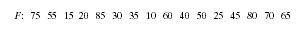 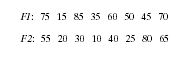 4/14/17
31
Data Structures: Lecture 31
Binary Merge Sort
Merge first one-element "subfile" of F1 with first one-element subfile of F2
Gives a sorted two-element subfile of F



Continue with rest of one-element subfiles
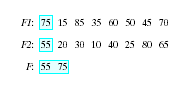 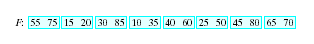 4/14/17
32
Data Structures: Lecture 31
Binary Merge Sort
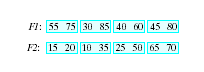 Split again
Merge again as before


Each time, the size of the sorted subgroups doubles
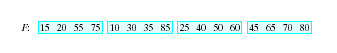 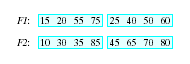 4/14/17
33
Data Structures: Lecture 31
Binary Merge Sort
Last splitting gives two files each in order



Last merging yields a single file, entirely in order
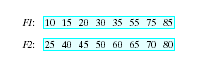 Note we always are limited to subfiles of some power of 2
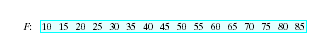 4/14/17
34
Data Structures: Lecture 31
Natural Merge Sort
Allows sorted subfiles of other sizes
Number of phases can be reduced when file contains longer "runs" of ordered elements
Consider file to be sorted, note in order groups
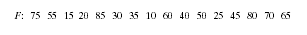 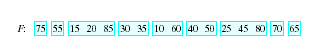 4/14/17
35
Data Structures: Lecture 31
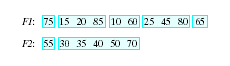 Natural Merge Sort
Copy alternate groupings into two files
Use the sub-groupings, not a power of 2



Look for possible larger groupings
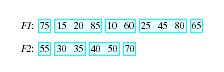 4/14/17
36
Data Structures: Lecture 31
EOF for F2, Copy remaining groups from F1
Natural Merge Sort
Merge the corresponding sub files
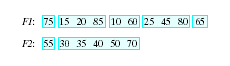 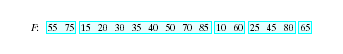 4/14/17
37
Data Structures: Lecture 31
Natural Merge Sort
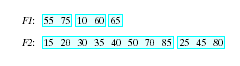 Split again, alternating groups
Merge again, now two subgroups


One more split, one more merge gives sort
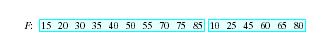 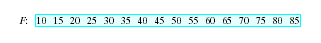 4/14/17
38
Data Structures: Lecture 31
Split algorithm for natural mergesort
Splits file F into F1 and F2 by copying sorted subfiles alternately
Open F for input and F1 and F2 for output
While EOF not reached for F
Repeatedly read element of F into F1 until 
Next element of F is less than last element copied, or
End of F reached
Repeatedly read element of F into F2 as described above
End while
4/14/17
39
Data Structures: Lecture 31
Merge algorithm for natural mergesort
Merge corresponding sorted subfiles from F1 and F2 to produce F
Open F1 and F2 for input, F for output
Initialize numSubfiles to 0
While EOF not reached for either input file
While no end of a subfile in F1 or F2 reached
If next element in F1 < next element in F2, copy element from F1 to F
Else, copy element from F2 to F
End while
If end of subfile in F1 reached, copy rest of subfile from F2 to F
Else, copy rest of subfile from F1 to F
numSubfiles++
End while
Copy any remaining subfiles to F, incrementing numSubfiles for each
4/14/17
40
Data Structures: Lecture 31
Natural Merge Sort
Repeat the following until numSubfiles == 1
Split F into F1 and F2
Merge F1 and F2 back into F

Worst case for natural merge sort O(n log2n)
4/14/17
41
Data Structures: Lecture 31
Final notes
Next time:
Radix sort
Sort examples
Hash tables
Reminders:
Program 4 due today
Program 5 to be posted; due 4/21
No lecture Monday (Patriots’ Day)
4/14/17
42
Data Structures: Lecture 31
Acknowledgements
These slides are adapted from slides provided with the course textbook:
Larry Nyhoff, ADTs, Data Structures, and Problem Solving with C++, 2nd edition, 2005, Pearson/Prentice Hall. ISBN: 0-13-140909-3
4/14/17
43
Data Structures: Lecture 31